פרסומות
בריף
מי אנחנו – מתומצת לפסקה אחת.

מה המשימה – מה היעד והמטרה של אותו המהלך.

מה המטרות הפרסומיות – ליידע על מוצר חדש, שימוש חדש למוצר מוכר, 

למצב או לבנות תדמית, פרסום שנותן לצרכן סיבות להעדיף את המוצר או השירות על פני המתחרים.

להניע לרכישה או פעולה.
פיצוח = איך נפרסם
תסריט
עלילה
משתתפים
...
...
קסטרו
פלאפון
Yes
בירה
https://www.youtube.com/watch?v=ugn_qmQ0NFo
עוד בירה
דוריטוס
אתה לא יכול לבחור עבורה את החבר אבל אתה יכול לבחור את השולחן
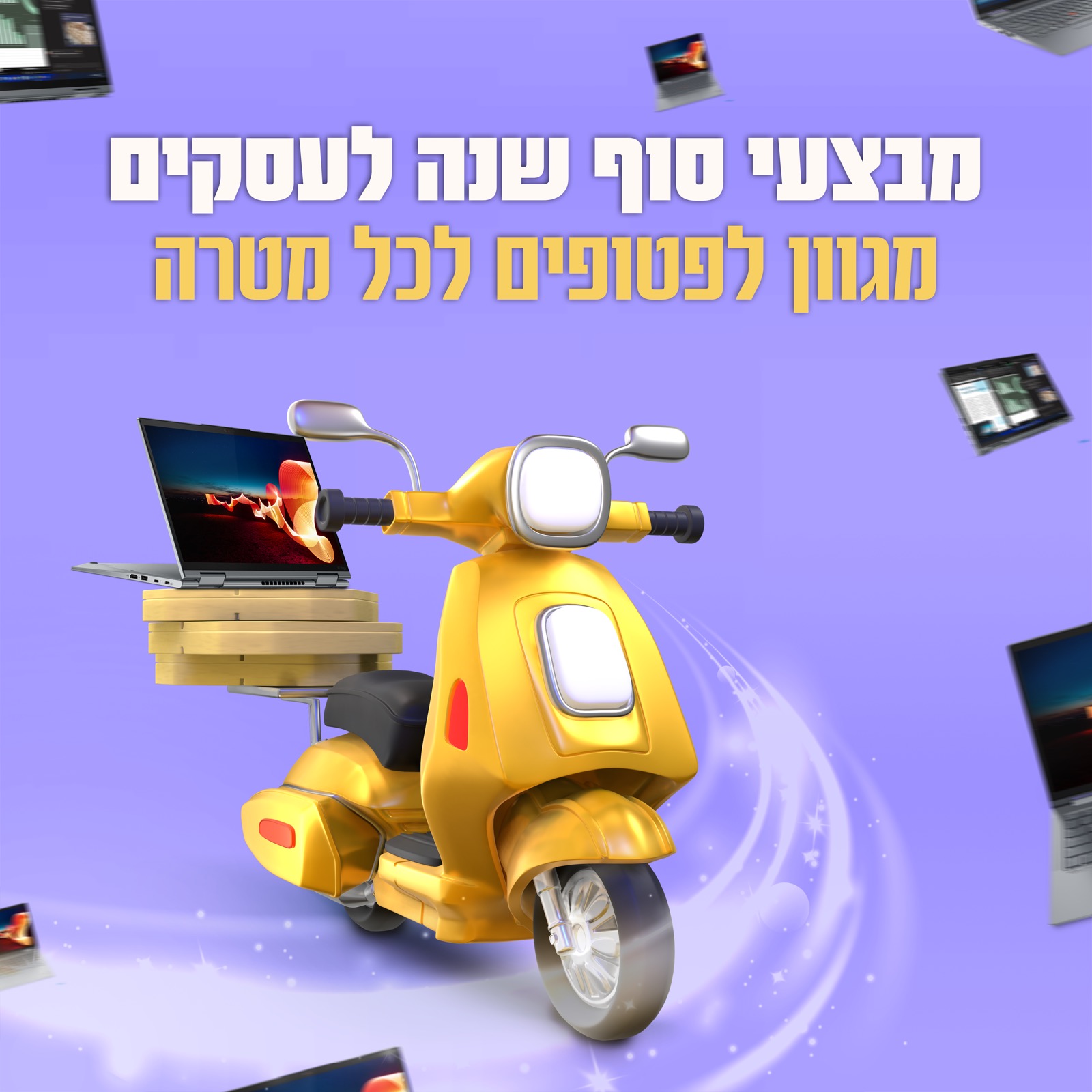 דוגמא לפיצוח שיווקי
המוצר : מחשבים ניידים חזקים
מי הקהל : בעלי עסקים + מתעניינים במחשבים
ערוץ : פייסבוק
איך נפרסם : מודעות פוסט*
מתי : כל היום
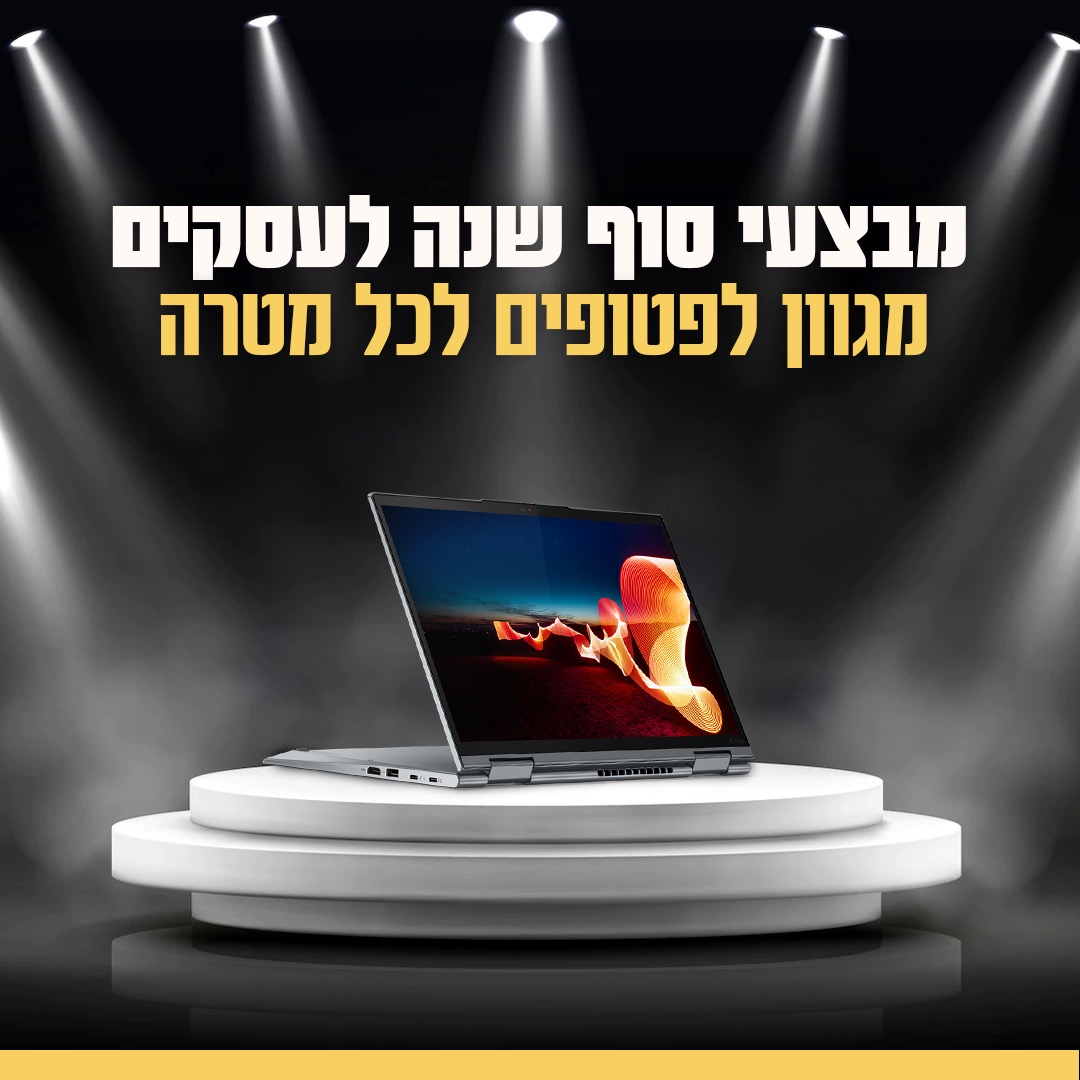 פיצוח שיווקי
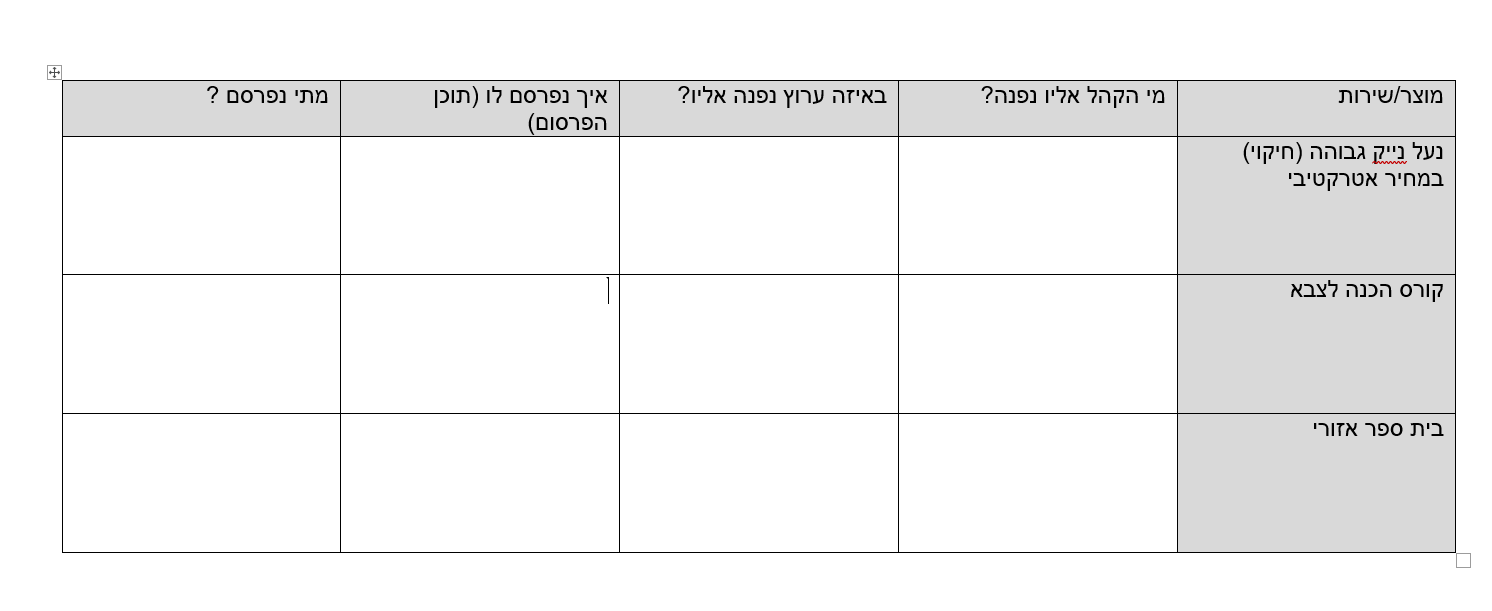